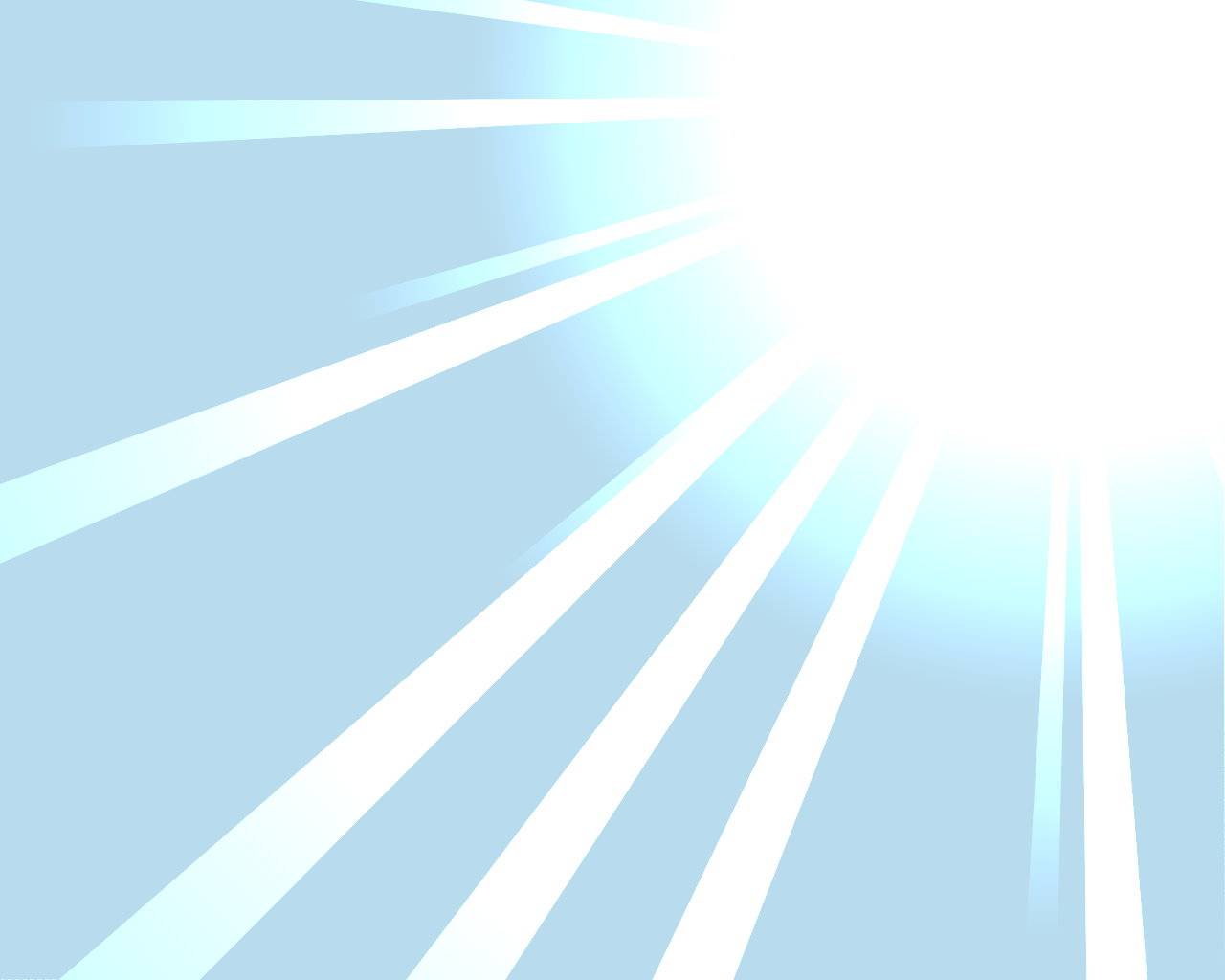 Здоровое
Питание-это
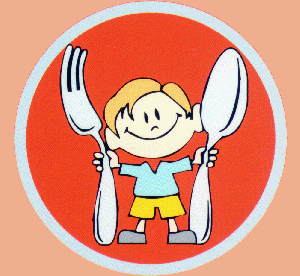 здорово!
Это полезно!
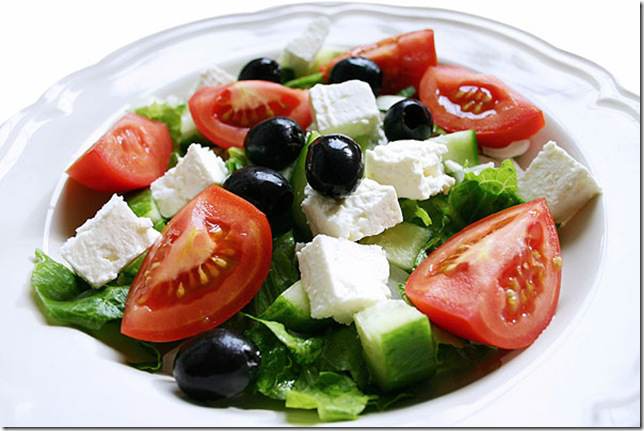 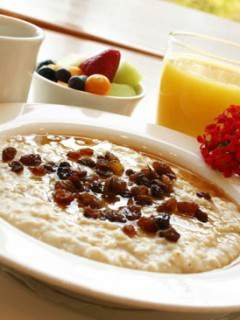 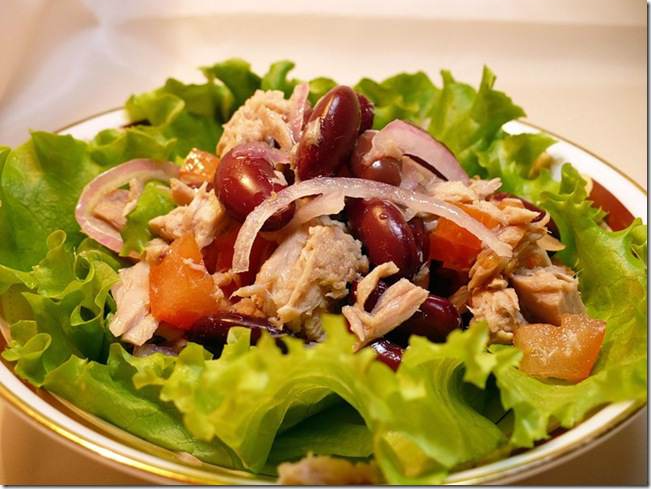 Это полезно!
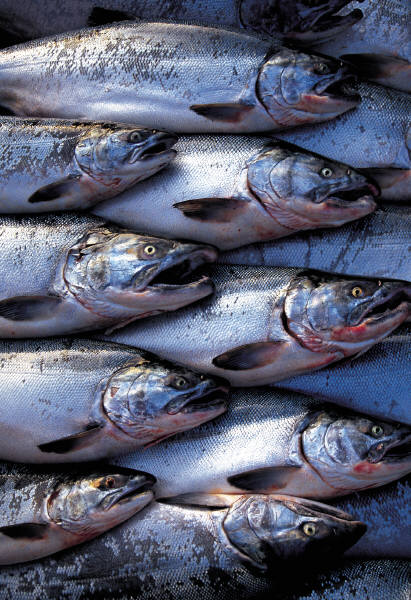 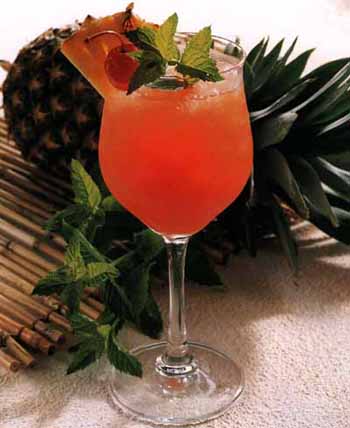 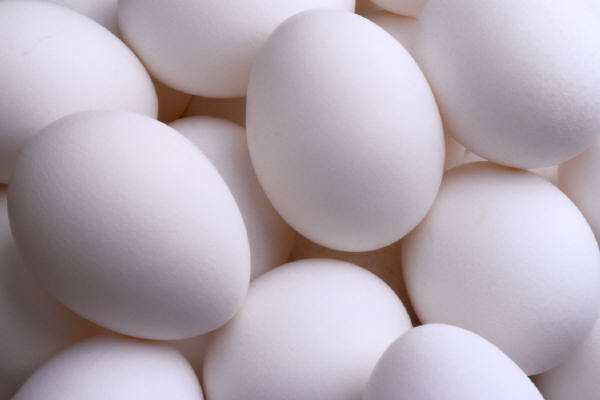 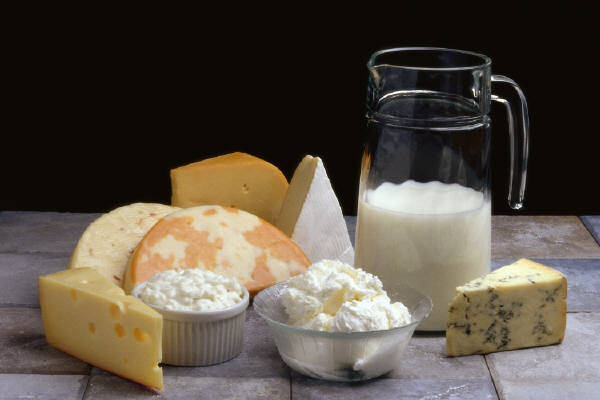 Это вредно!
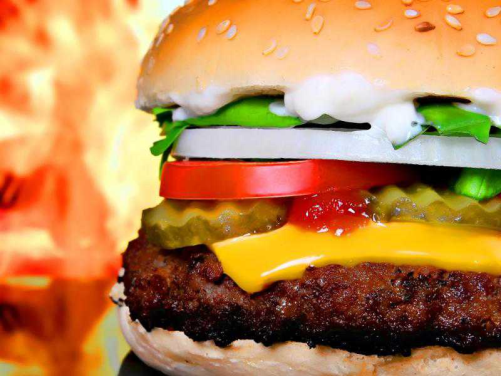 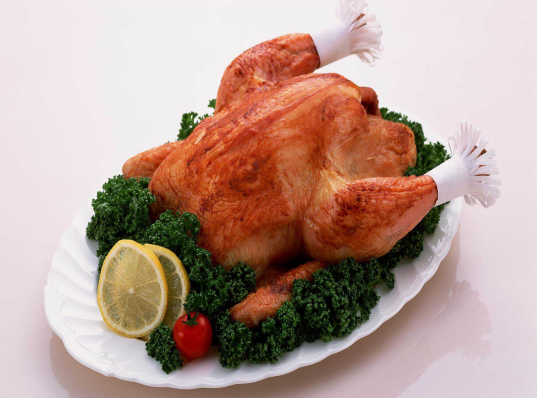 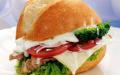 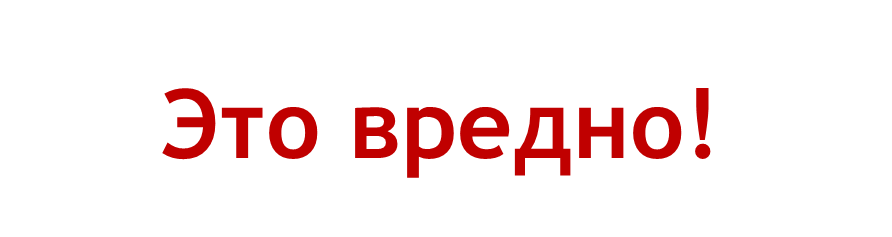 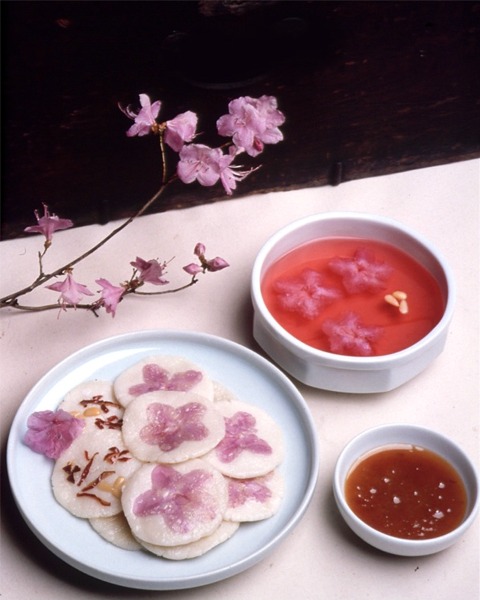 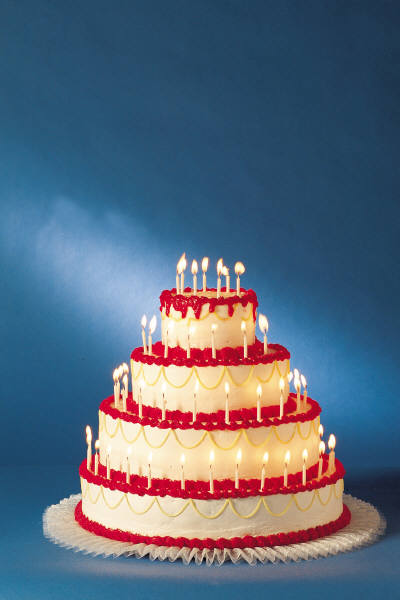 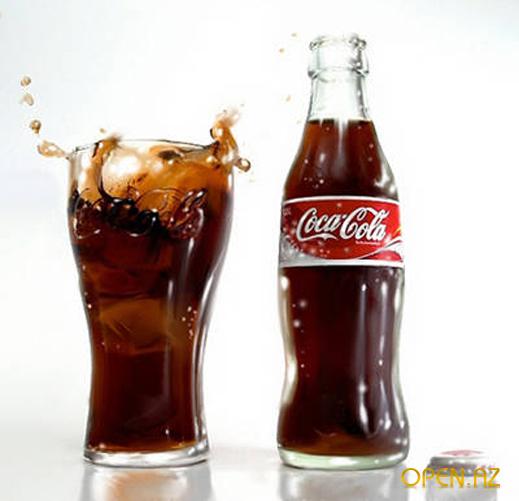 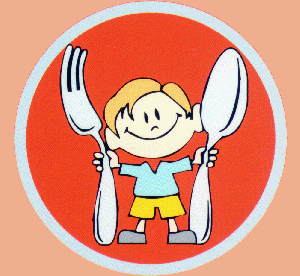 БУДЬТЕ ЗДОРОВЫ!
                     СТАНОВИТЕСЬ ЗДОРОВЫМИ! 
                     ОСТАВАЙТЕСЬ ЗДОРОВЫМИ!